Mathematics and Musica harmonious connection
Dr. Keith E. Mellinger
Professor of Mathematics
  and Director of the Quality Enhancement Plan

joint work with 
Bud Brown and Alissa Crans
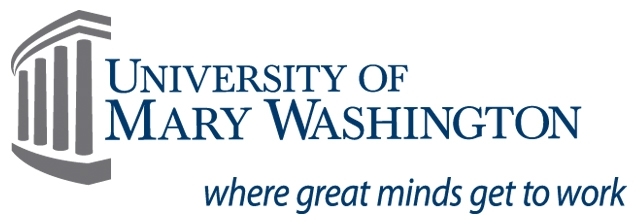 The musical clock
What is a triad?
By a triad, or chord, we mean three pitches played simultaneously
For instance, 
a C-Major triad consists of the pitches C, E and G.  
an a-minor triad consists of the pitches A, C, and E.
We represent triads as vectors over Z12 

C-Major = < 0, 4, 7 >
a-minor = < 4, 0, 9 >
Hugo Riemann
Karl Wilhelm Julius Hugo Riemann (July 18, 1849 – July 10, 1919) was a German music theorist and composer.
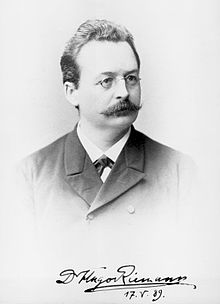 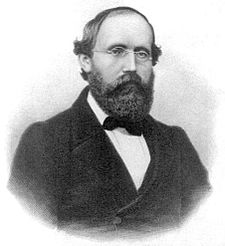 Bernhard Riemann
(the “Riemann Sum” guy)
Operations on triads
The 19th century music theorist Hugo Riemann defined these operations 
	P – parallel,
	L – leading tone exchange, and 
	R – relative

Examples:
	P(C-Major) = c-minor
		L(C-Major) = e-minor
			R(C-Major) = a-minor
Mathematical descriptions of chord progressions
C-Major →  a-minor → F-Major → G-Major
C → R(C) → L(R(C)) → T2(L(R(C)))
Stand by Me
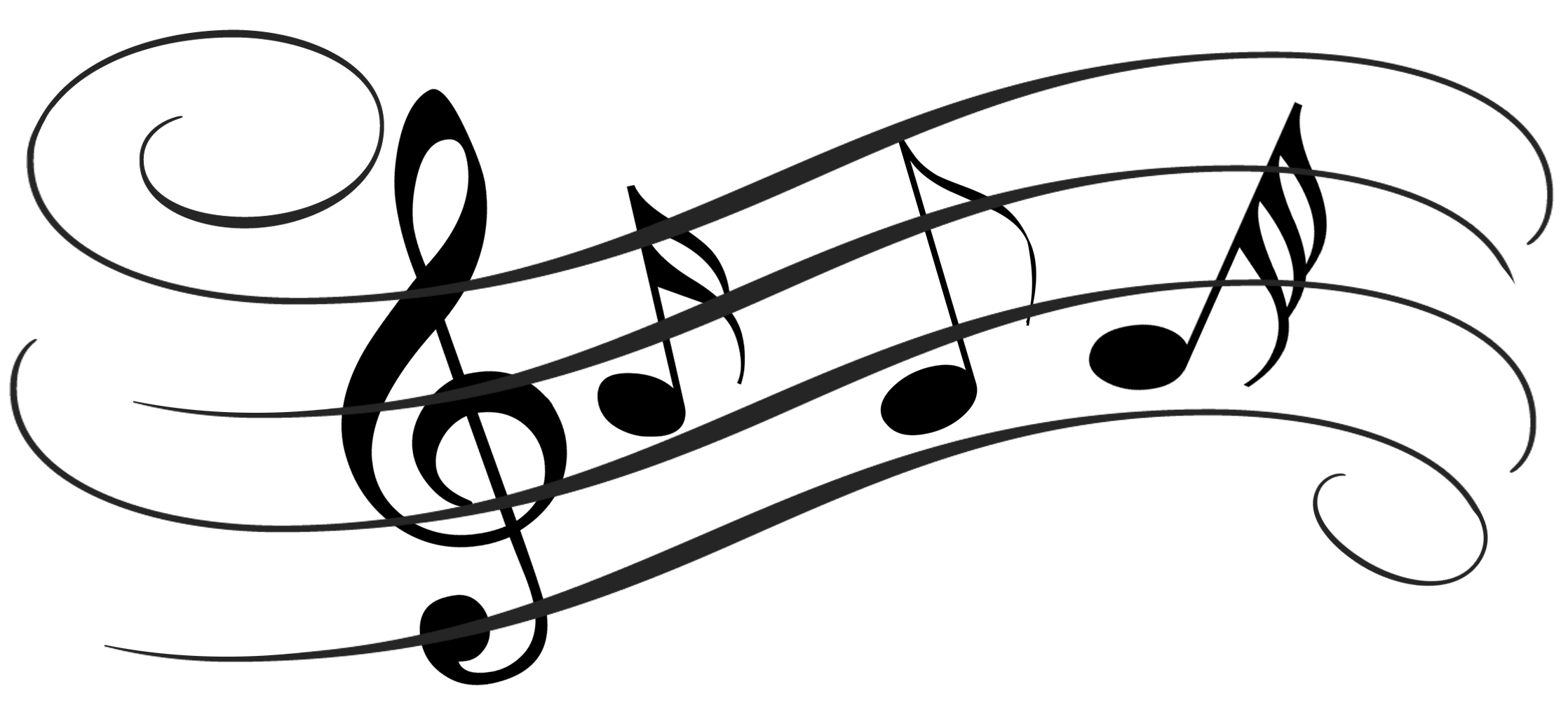 Every Breath you Take
Those Magic Changes
Eternal Flame
Majors and minors
C	            G	               Am	             F	
	
C	                  G	                 F	      C
When I find myself in times of trouble, mother Mary comes to me

Speaking words of wisdom, let it be
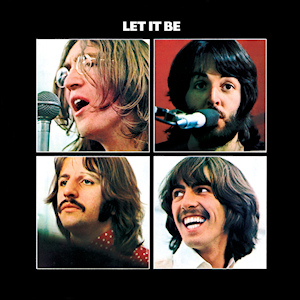 The operator Pparallel minor
Image under P

C – minor 

< 0, 3, 7 >
Original triad

C – major

< 0, 4, 7 >
The operator Lleading tone exchange
Original triad

C – major

< 0, 4, 7 >
Image under P

E – minor 

< 11, 4, 7 >
The operator Rrelative minor
Image under P

A – minor 

< 0, 4, 9 >
Original triad

C – major

< 0, 4, 7 >
Matrix Representations
Linear operation
Matrix representation
Under the operation P

< x, y, z > → 

	< z, x – y + z, x >
Dihedral actions?
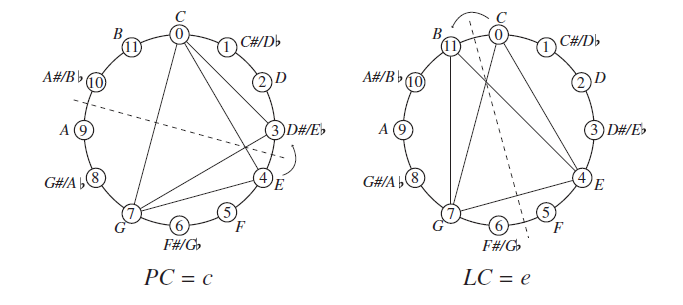 Musical actions of dihedral groups
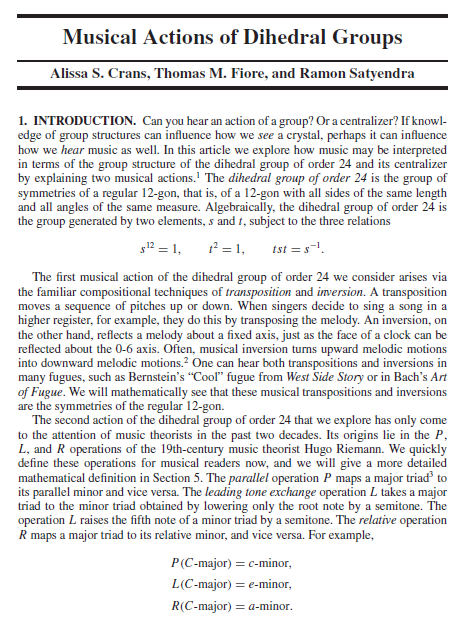 Winner of the Hasse Award
Year of Award: 2011

The American Mathematical Monthly, vol. 116, no. 6, June 2009, pp. 479-495.
What is an eigenvector?
Matrices move vectors
Some matrices do this…
The study of matrices and vectors lies in an area we call Linear Algebra.  Just as chords can be modeled with vectors, so too can many other things.  

This allows us to use mathematics to study these objects.
Linear Algebra is used all over the place!
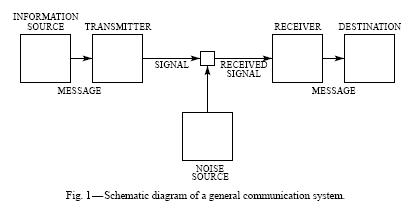 Cryptography
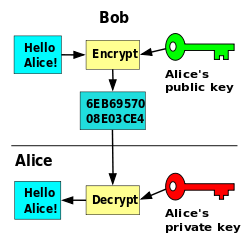 Error-correcting codes
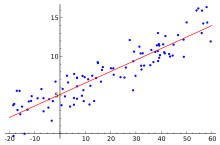 Linear modeling
Are eigenvectors useful?
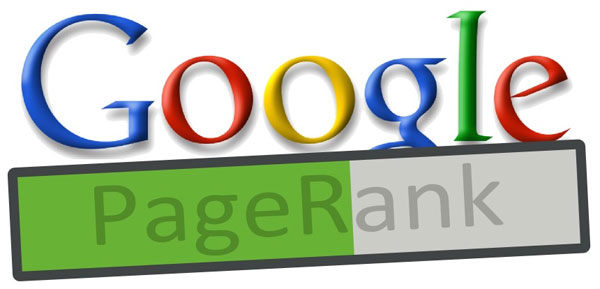 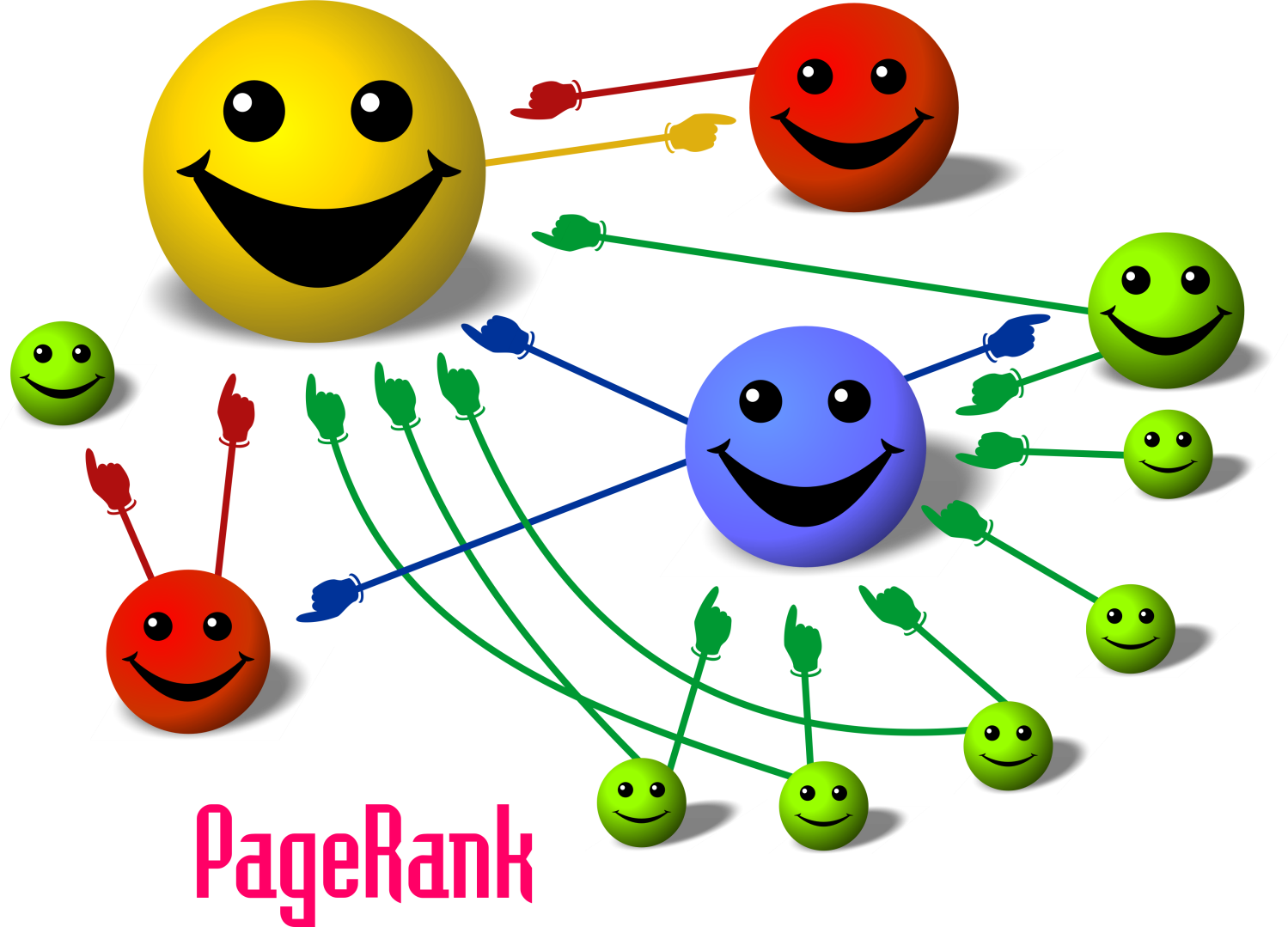 Eigenvectors…ur…eigentriads?
We can consider musical triads that act as eigenvectors under one of these operators.


We want to know what sort of triad can satisfy:

P(v) = kv

where k is a “scalar”
you just make it longer
when you try to move it
Triads in terms of ‘thirds’
Major and minor thirds
Major and minor triads
A major third is 4 half steps

A minor third is 3 half steps
A Major triad is a major third followed by a minor third
A minor triad is a minor third followed by a major third
on the piano
a major triad
a minor triad
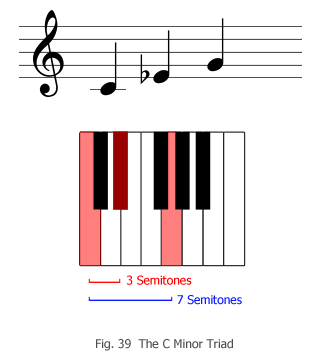 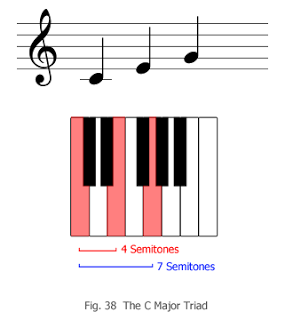 Eigentriads
Major and minor triads never show up as eigentriads

Eigentriads need to have more “evenly spaced” notes

So, what kind of triad consists of a pair of either major thirds or minor thirds?
Diminished and Augmented chords
A diminished chord is a pair of stacked minor thirds

An augmented chord is a pair of stacked major thirds
Diminished chords
Major – 4 + 3
Diminished – 3 + 3
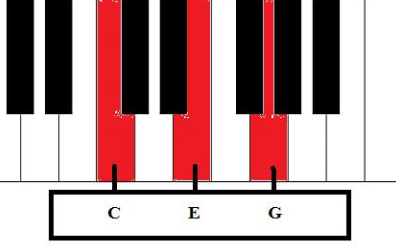 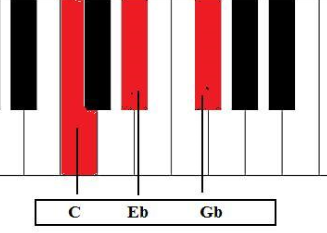 Michelle (The Beatles)
D 	    Gm 
Michelle, ma belle 
C 			Ddim 		A
these are words that go together well, 
D       	A
my 	Michelle
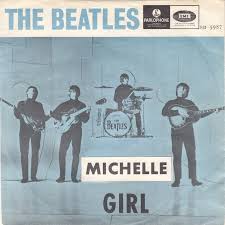 All Star (Smash Mouth)
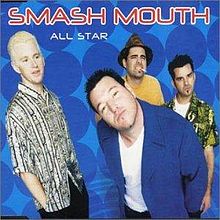 Simple version:
E 			A 		    B     	A 
Hey now, you're an all-star, get your game on, go play 


With diminished:
E 			A 		    A#dim	A 
Hey now, you're an all-star, get your game on, go play
As a transition chord
Diminished chords also act as a nice transition between a whole step

Rather than D – Em,  use D – D#dim – Em
Example in Jingle Bell Rock:

D	D#dim	Em
jingle around the clock...
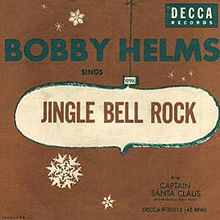 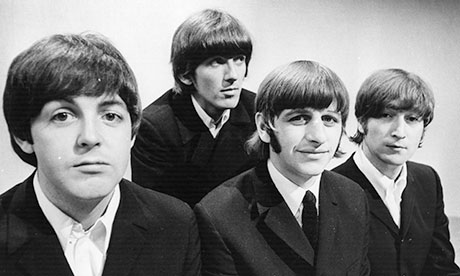 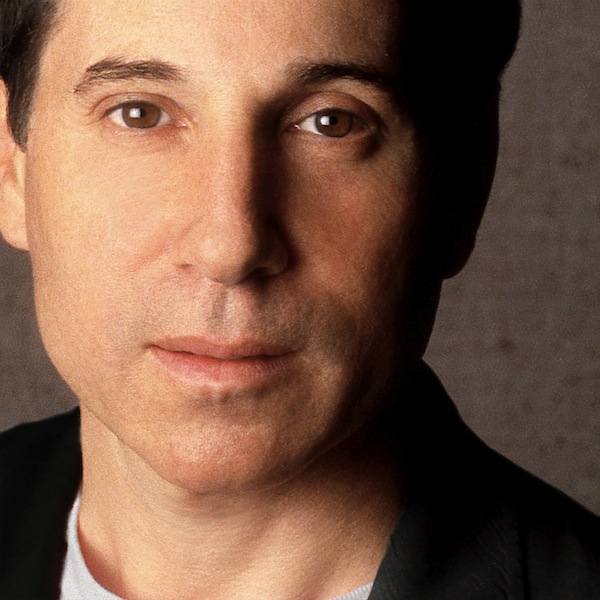 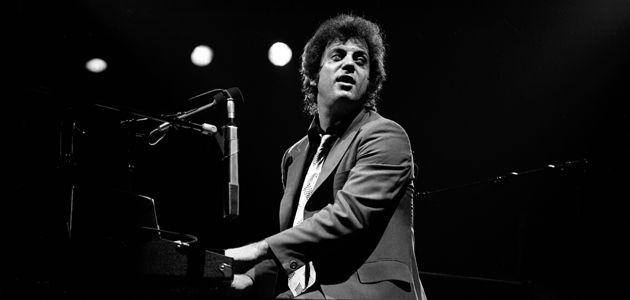 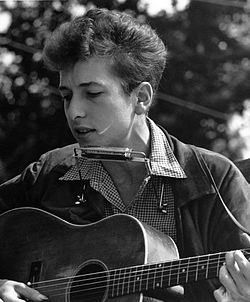 American Tune (Paul Simon)
C
And I dreamed I was dying
			      G		     Am    Ddim
And I dreamed that my soul rose unexpectedly
			G
And looking back down at me
F	    C	      G
Smiled reassuringly
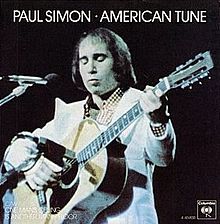 Augmented chords
Major – 4 + 3
Augmented – 4 + 4
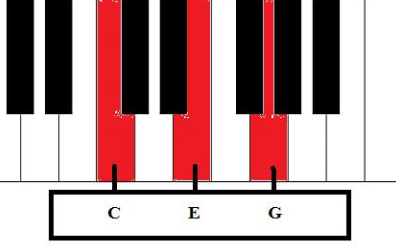 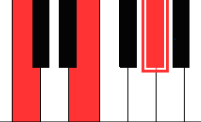 From Me to You (The Beatles)
Gm 			    C7 
I got arms that long to hold you 
	F 
and keep you by my side. 
	D7 
I got lips that long to kiss you 
	G 		G+
And keep you satisfied
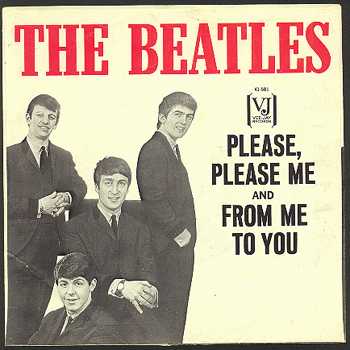 Baby Hold On To Me (Eddie Money)
D             D+
Baby hold on___ to me__
Whatever will be__ will be__
The future is ours___ to see__
So baby hold on___ to me__
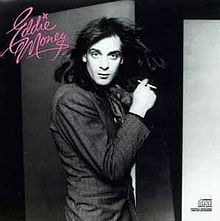 Goodnight Saigon (Billy Joel)
Am	Em	    C	Dm	E	Dm	   E
 We 	held the day 	in the 	palm 	of  our hand.

Am	Em	      C	    Dm	       E	      Dm	C+
They 	ruled the night   and the  night  seemed to last
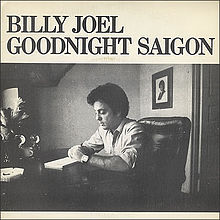 Why these triads?
It does make some sense.  The augmented and diminished triads consist of notes that are “evenly spaced.”  

When you scalar multiply them, that spacing is “maintained.”

From the matrix definition, when you operate on them, two coordinates are retained, and so the image will retain some of that structure as well.
Possible musical meaning
A possible musical reason for the augmented and diminished chords being eigentriads is that they do not change form, and therefore cannot stand alone melodically. 

The Major and minor triads can and do change parity under these three fundamental transformations: they can move and change into something else. But the augmented and diminished triads are stuck.
Other Eigentriads?
P, L and R have many eigentriads, other than those we have already mentioned. However, most have no meaning musically (at least in Western music).  

For example, <7, 5, 6> is an eigenvector under R (with eigenvalue 11).  

These collections of pitches could very well play a role in the music of other cultures.
Thank you
Thanks the Fennemores for their kind invitation to speak to you today.

Thanks to my collaborators, Bud Brown and Alissa Crans

Thanks for your attention